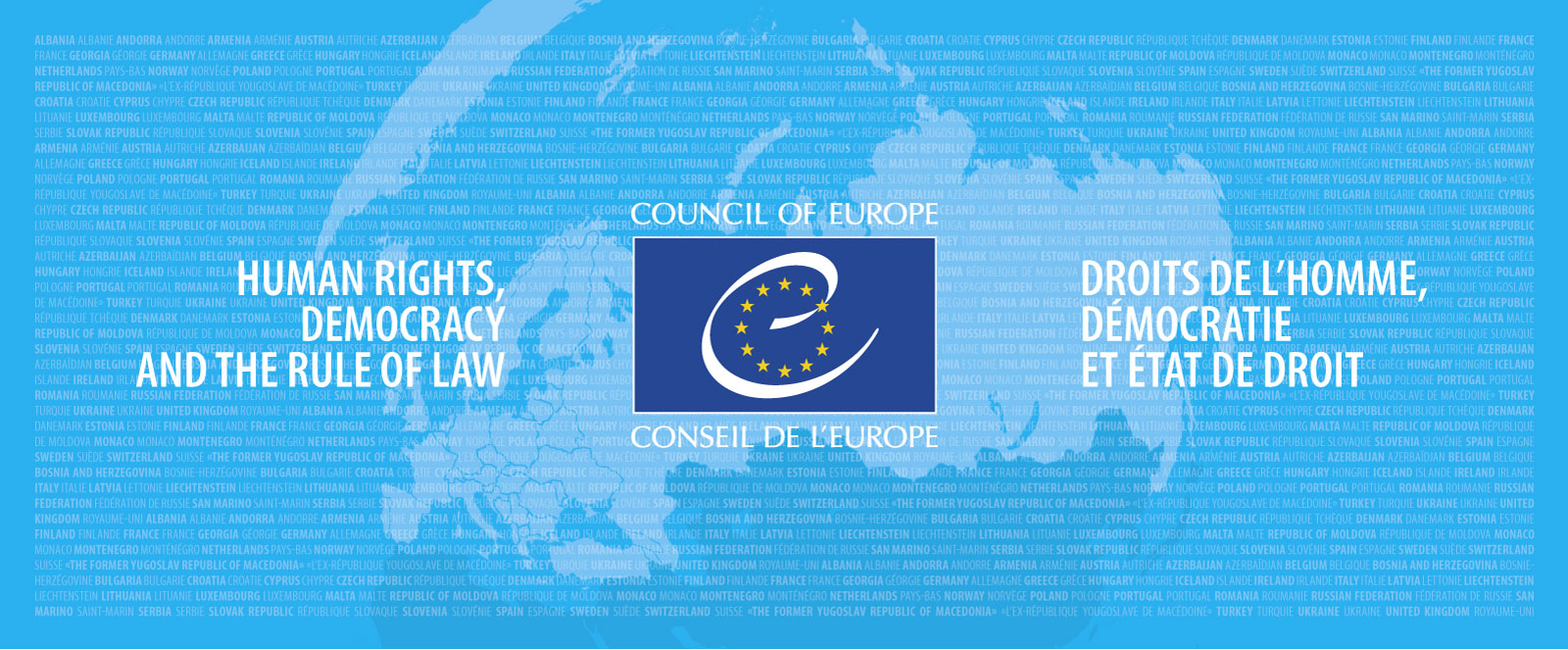 Framework Convention on the Value of Cultural Heritage for Society Georgia, 2-5 October 2017Hakan Shearer Demir
27/09/2017
1
Faro Convention Lab: 

Faro Convention approach and democratic socio-economic models for community engagement
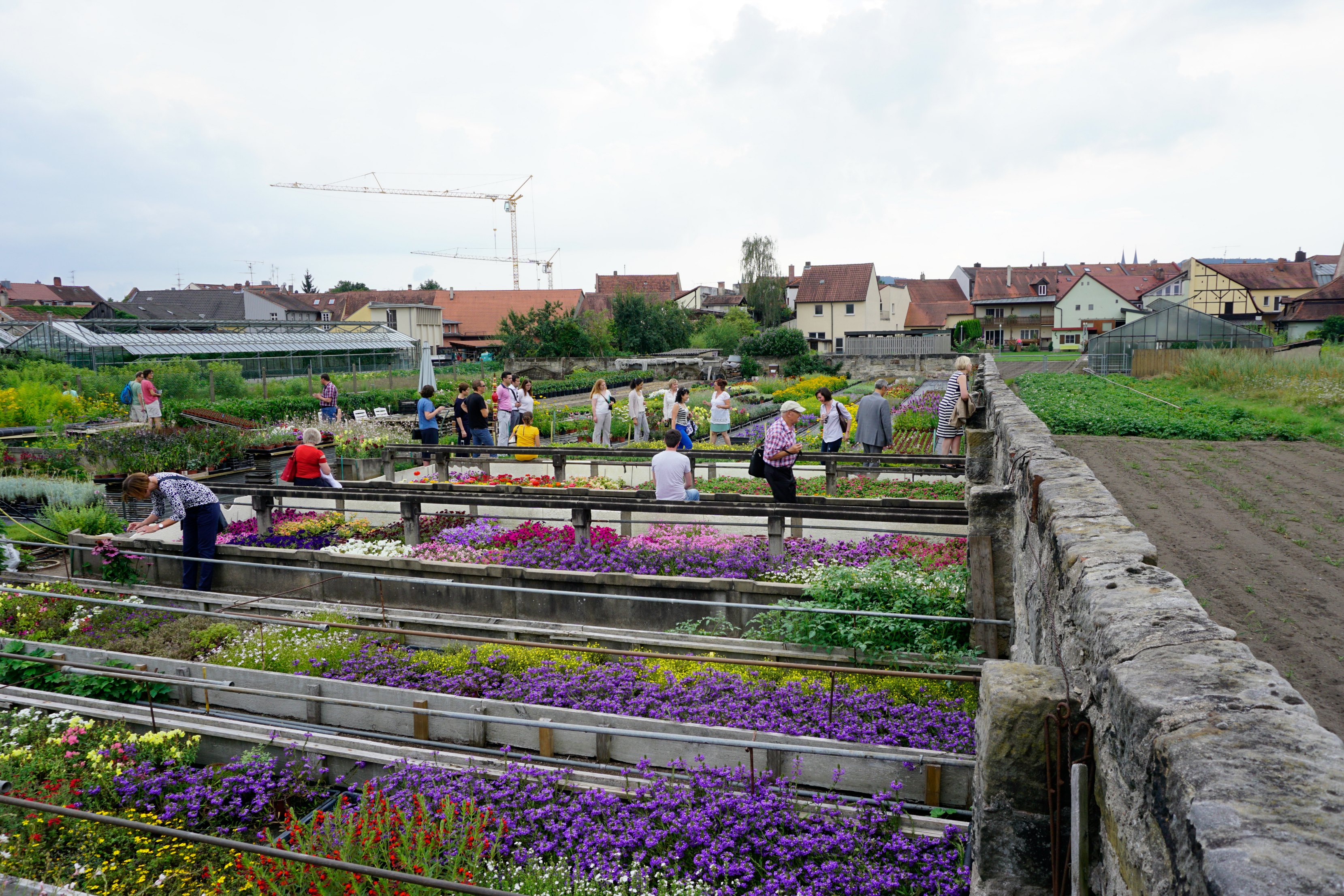 Resources /  Representations
Armenia
Belarus
Georgia
Lithuania 
Poland
Republic of Moldova
Ukraine
Belgium/Scotland; France/Italy; Cyprus
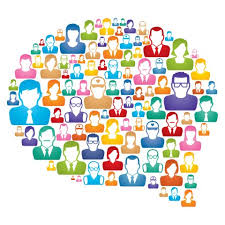 47 MEMBER STATES820 MILLION EUROPEANS
The Convention
-A vision and a new way of looking 
at heritage 
-A distinctive approach
-Exercise in participatory democracy


The Action Plan
-Heritage-led, people centered actions
-An extensive workshop of innovative 
ideas
-A pan-European Network
-Making Invisible - Visible
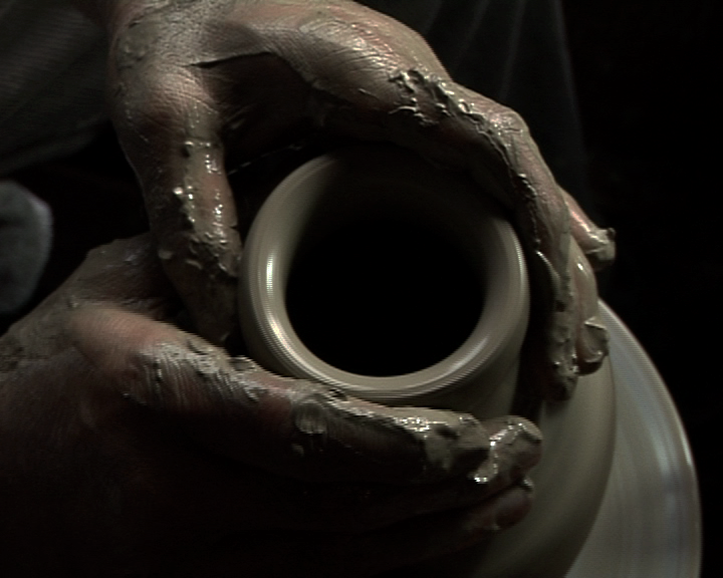 4
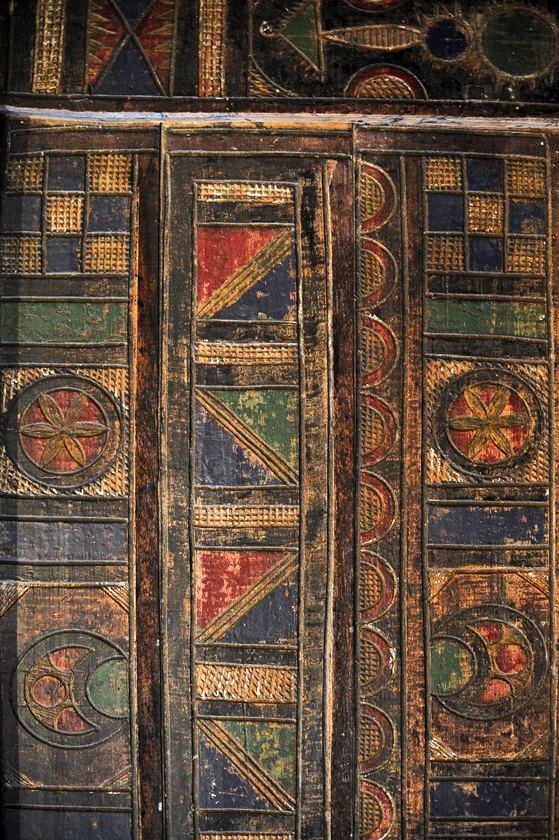 Issues 

Dialogue to foster collaboration between local and central government, local people and local business and other local actors 
Democratic Socio-Economic models (including business community) for community engagement
Machkhaani (host community)
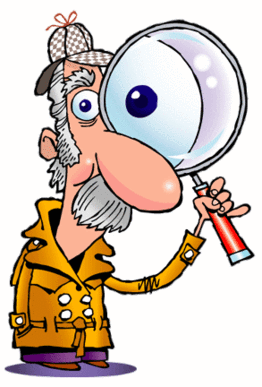 Focus
COMUS & FARO Convention
Examples on community engagement
Roles and responsibilities of communities
Faro Convention process / Faro Convention Network
Workshops 
Next steps – host community and your heritage communities
Norms
Working Language – English
Interactive sessions
Networking opportunity
Be on time
Be clear and precise / pay attention to time allocation
Collective responsibility of everyone’s voice being heard
Make suggestions 
Begin to make your plan of action immediately
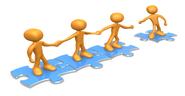 Observations on COMUS (St. Etienne led academic work)

Similarities across COMUS countries; public actors, type of activities (monuments, religious sites, folklore), perception of heritage & development
Limited local public / private sector cooperation 
Lack of involvement of multiple actors (craft persons, farmers..)
Heritage fosters tourism, partnerships and quality of life, however, linkage to democracy and human rights (as a collective action) is limited
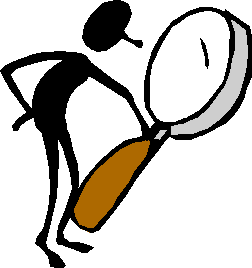 COMUS is well established in the different communities, offers a methodology, produced significant documents but mostly supported by local / national public actors
Lack of decentralization/ weight of the administration
Need to strengthen the place of private actors in future programs 
There is little knowledge of the FARO convention
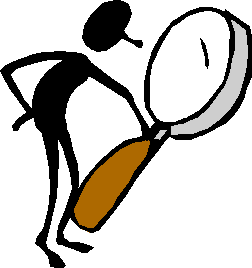 Faro Convention Process

Faro Action Plan 
Promotion 
Faro Convention Network
Faro Convention in Action
Faro Convention Research
Faro Convention Spotlights
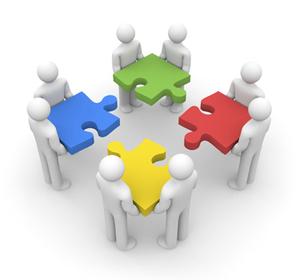 Parameters

Heritage is a social and political construct 
Exercise in democracy and human rights
Heritage as means and not as an end in itself
Relations between peoples, places and stories 
a. Heritage governance –communities’ central role
b. The role of heritage in addressing societal challenges
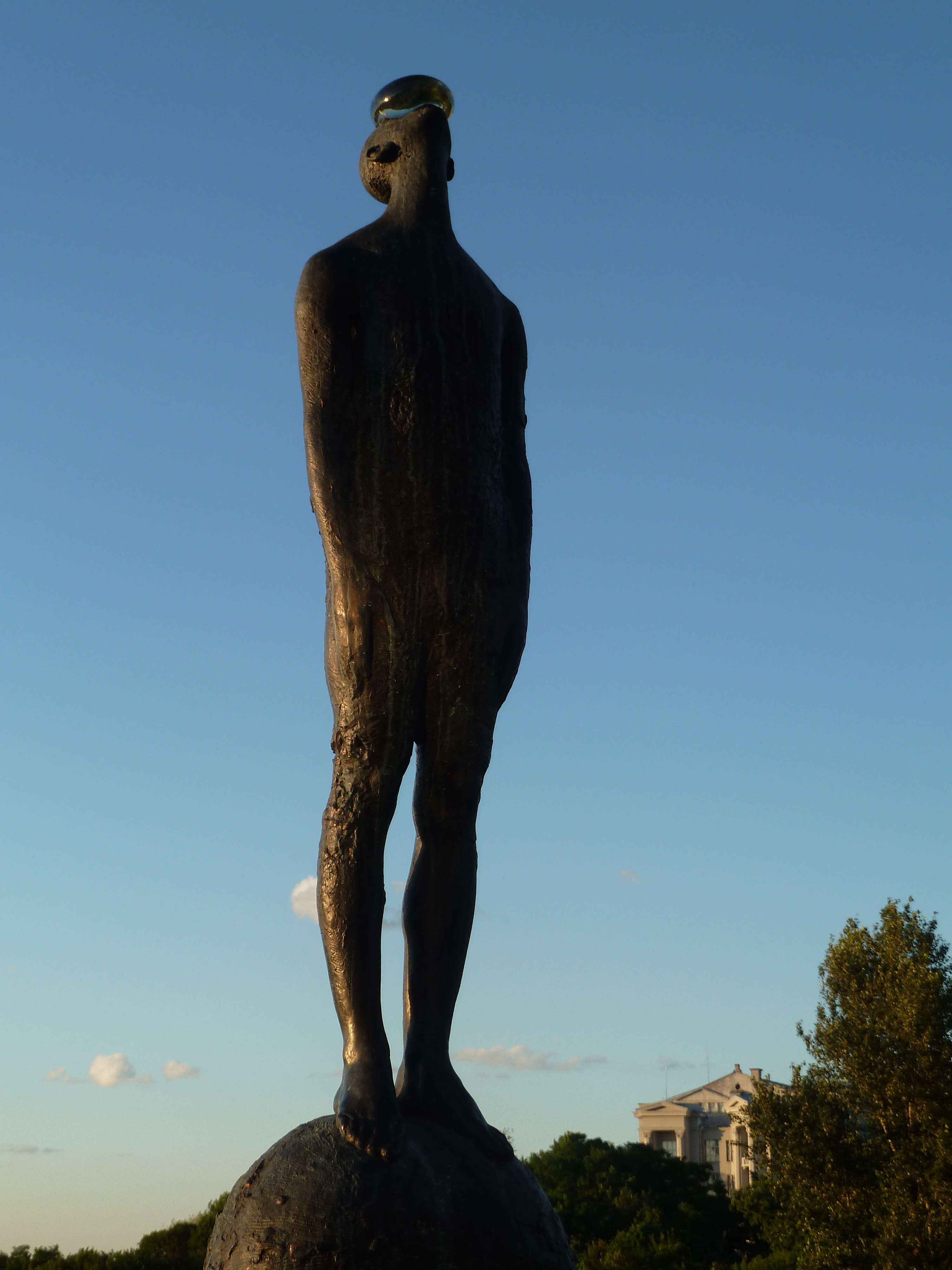 MULTIPLE IDENTITIES
DIVERSITY 
DIGNITY
QUALITY OF LIFE
13
[Speaker Notes: From a window of]
The principles:

Connection to a community and territory determines a sense of belonging;
Social cohesion is founded on various levels of cooperation and commitment;
Democracy is practised by engagement of civil society in dialogue and action, through shared responsibilities based on capacities.
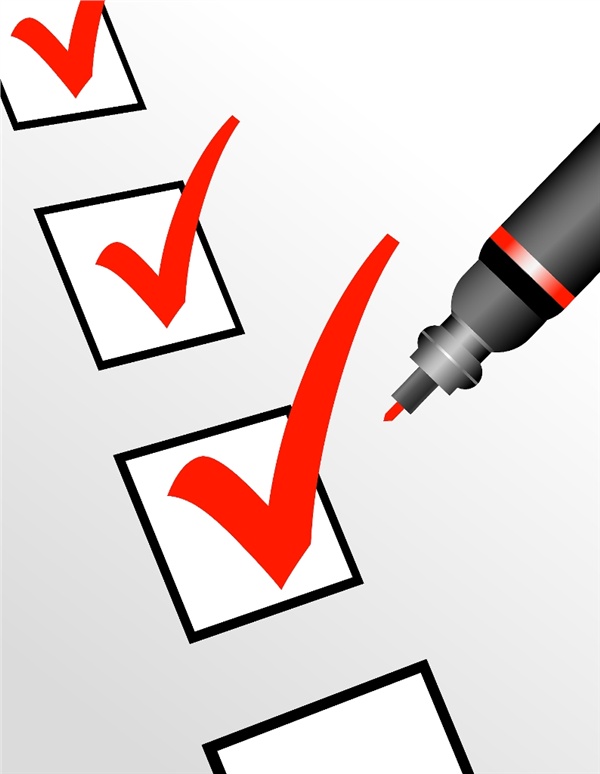 The criteria:

Who? 
Presence of an active civil society (heritage community) that has a common interest in a specific heritage;
Presence of people who can convey the message (facilitators);
Engaged and supportive political players in the public sector (local, regional, national institutes and authorities);
Engaged and supportive stakeholders in the private sector (businesses, non-profit entities, academia, CSOs, NGOs, etc.).
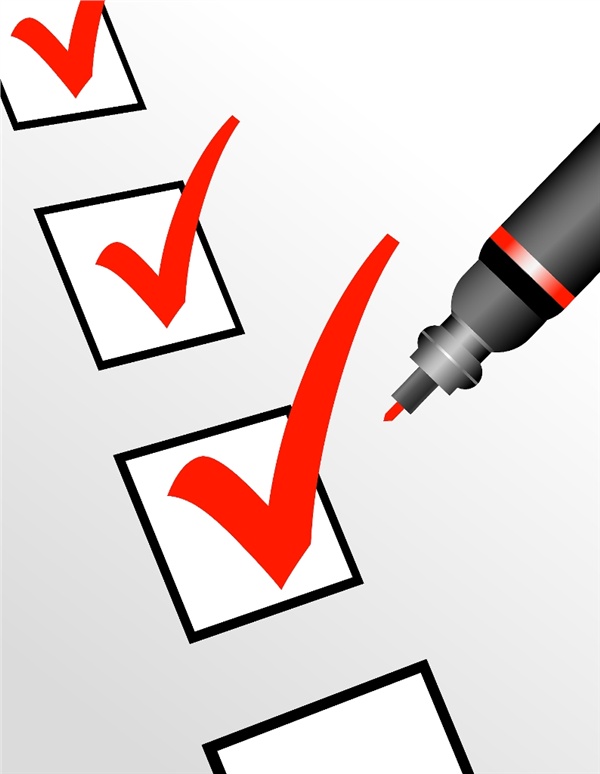 How?
Consensus on an expanded common vision of heritage; 
Willingness of all stakeholders to cooperate (local authorities and civil society);
A defined common interest of a heritage-led action;
Commitment and capacity for resource mobilisation.
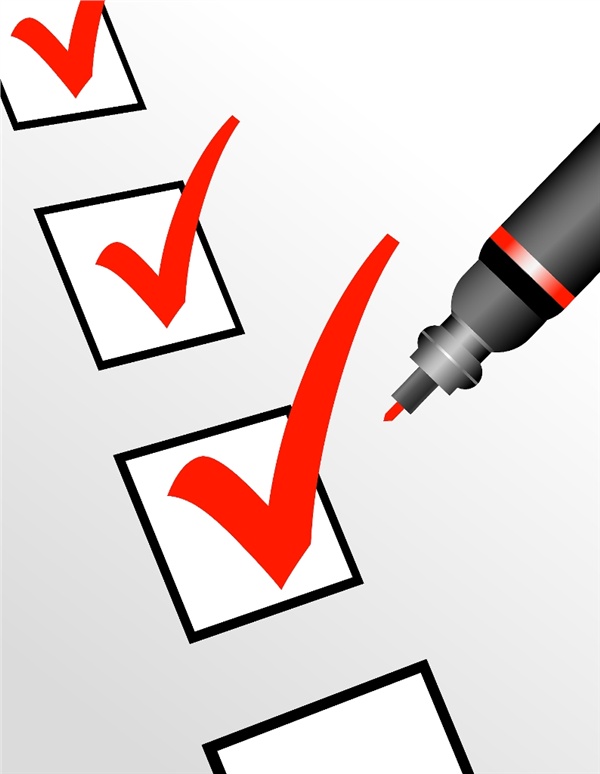 What?

Readiness of the group to engage in the process of developing diverse narratives based on the people and places;
Aspirations towards a more democratic socio-economic model; 
Commitment to human rights principles in local development processes (respect for dignity and multiple identities);
Improved democratic participation and social inclusion of all inhabitants.
Self Management Process

Self Assessment
Self Monitoring
Self Evaluation
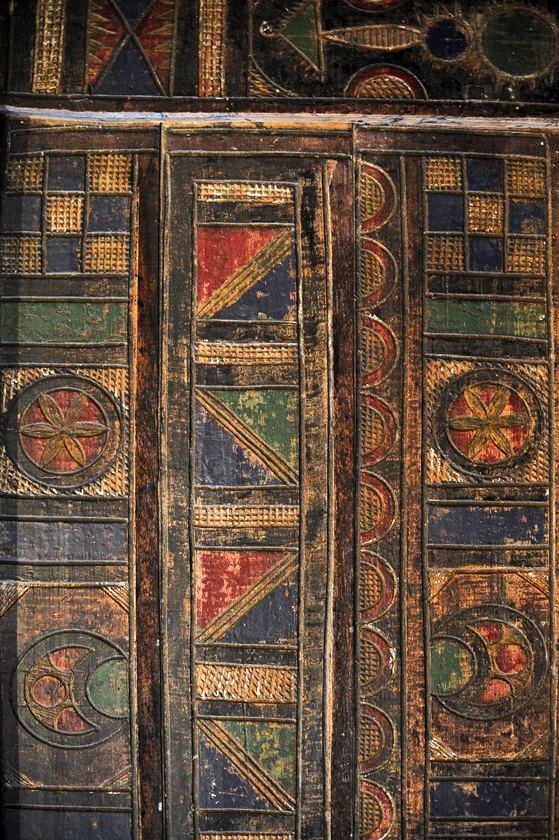 Faro Convention Methodology
Commons – Cooperation – Narratives
Places – People - Stories
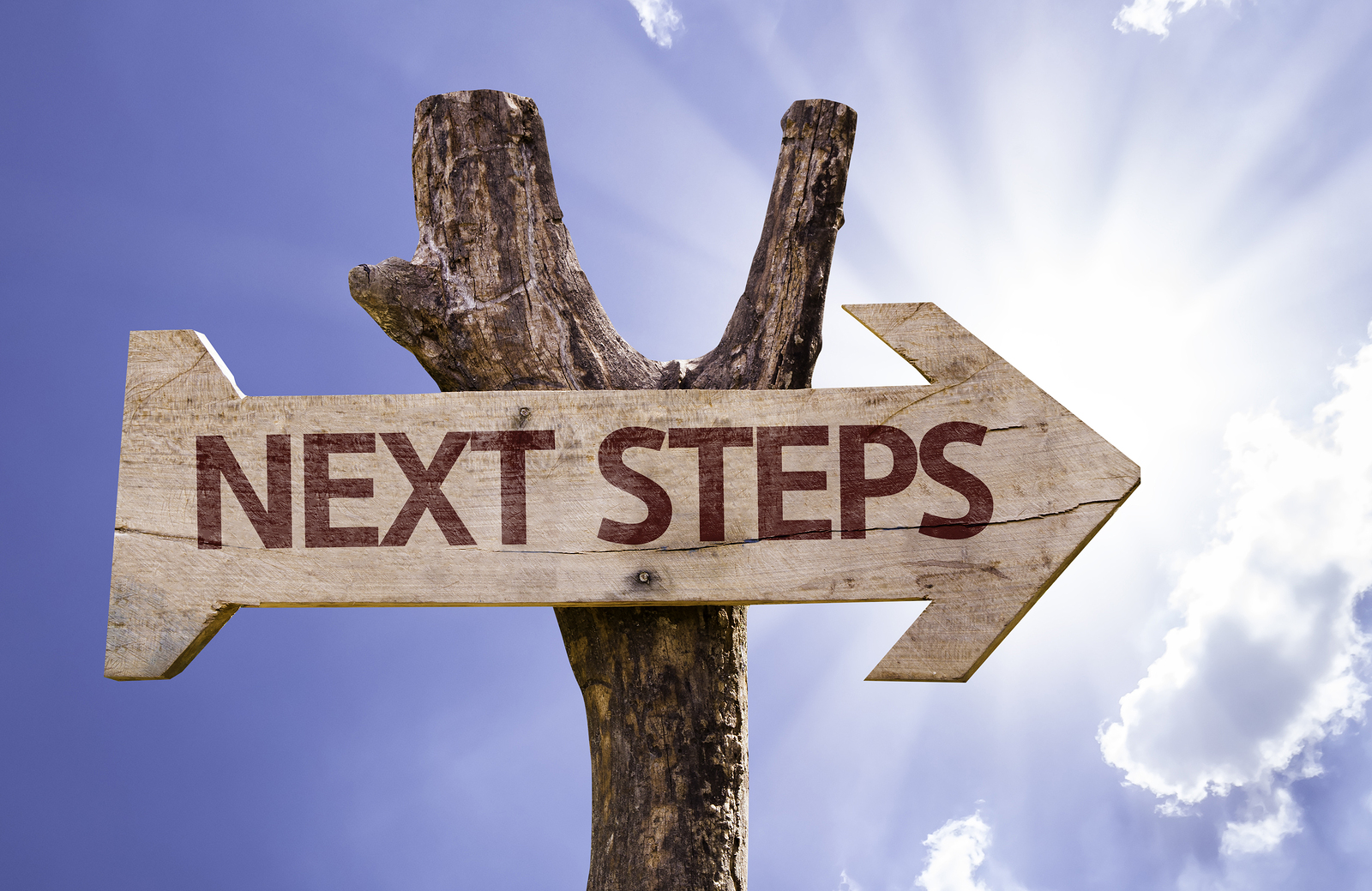 SYNERGIES WITH OTHER COE PROGRAMS
European Heritage Days
STRATEGY 21
Intercultural Cities
Cultural Routes
EUR-OPA
CoE Conventions
An active member:

-becomes part of a pan-European Network and has access to the resources that the Network offers;
-has the opportunity to make their ‘invisible’ case ‘visible’ across 47 CoE member States;
-takes part in the assessment and spotlight visits, as appropriate;
-participates in the annual FCN meeting;
-contributes to the Faro Labs and tests the good practices to verify their cross-cultural validity;
-engages in joint actions, projects with other programmes and initiatives;
-maintains its visibility on the CoE website and promoted through the CoE activities;
-promotes the Faro Convention and Action Plan in their respective countries.
Plan of Action
https://www.youtube.com/watch?v=74eMTcLFydM
www.coe.int/faro-action-plan

faro.convention@coe.int

       Faro Convention Network
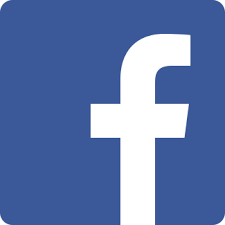 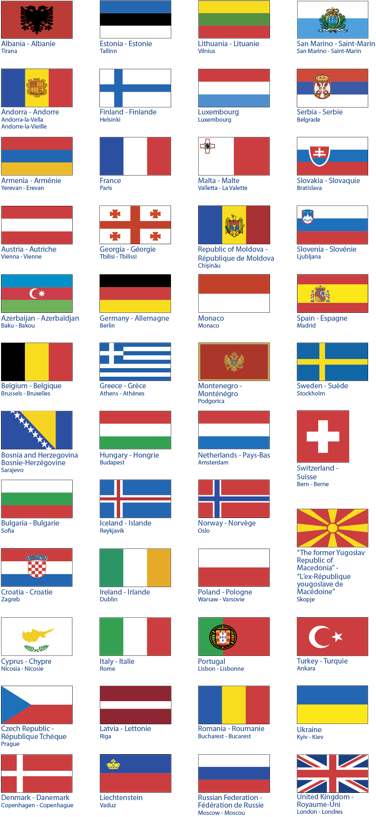 Thank you
29
BACK